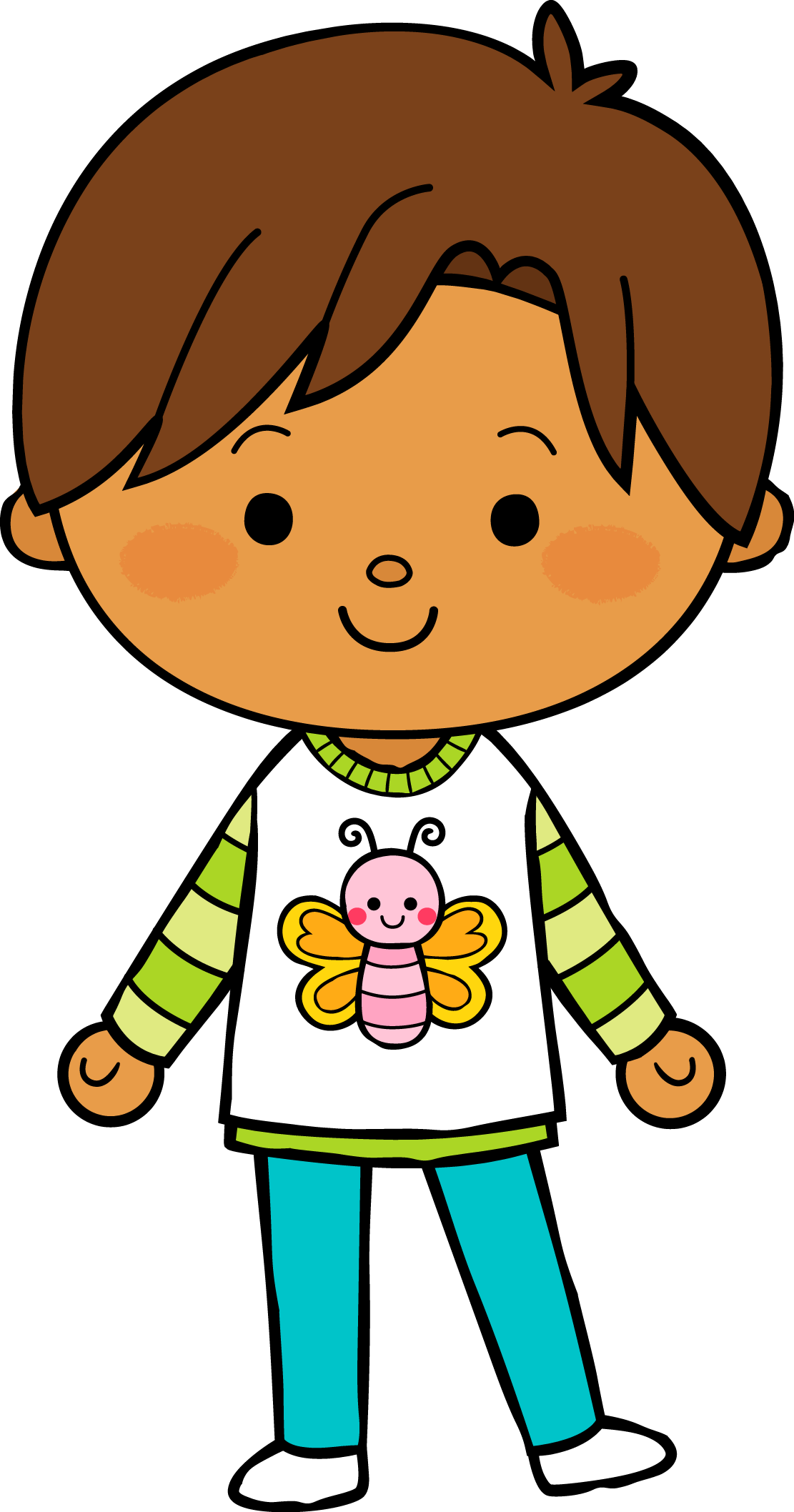 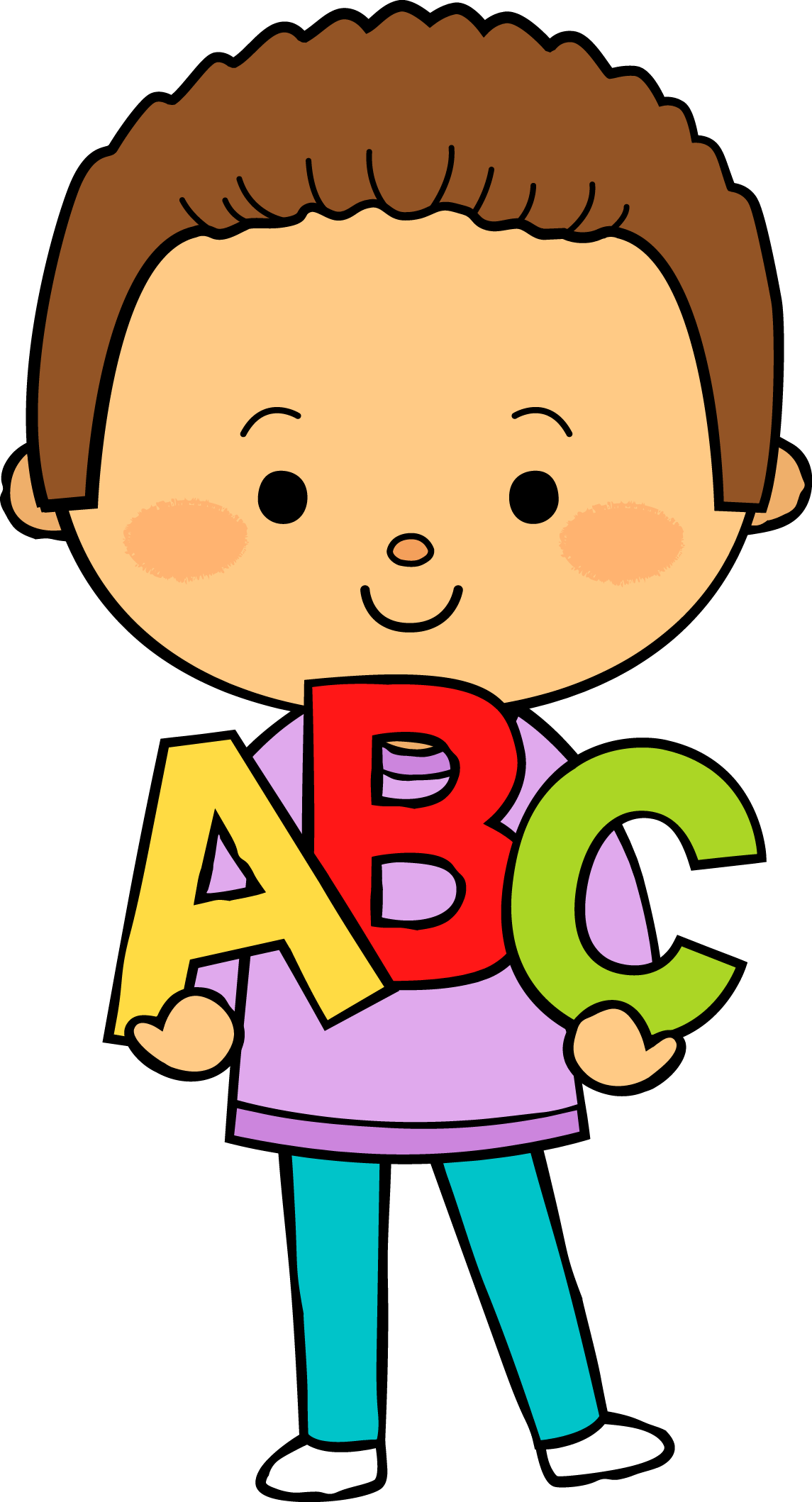 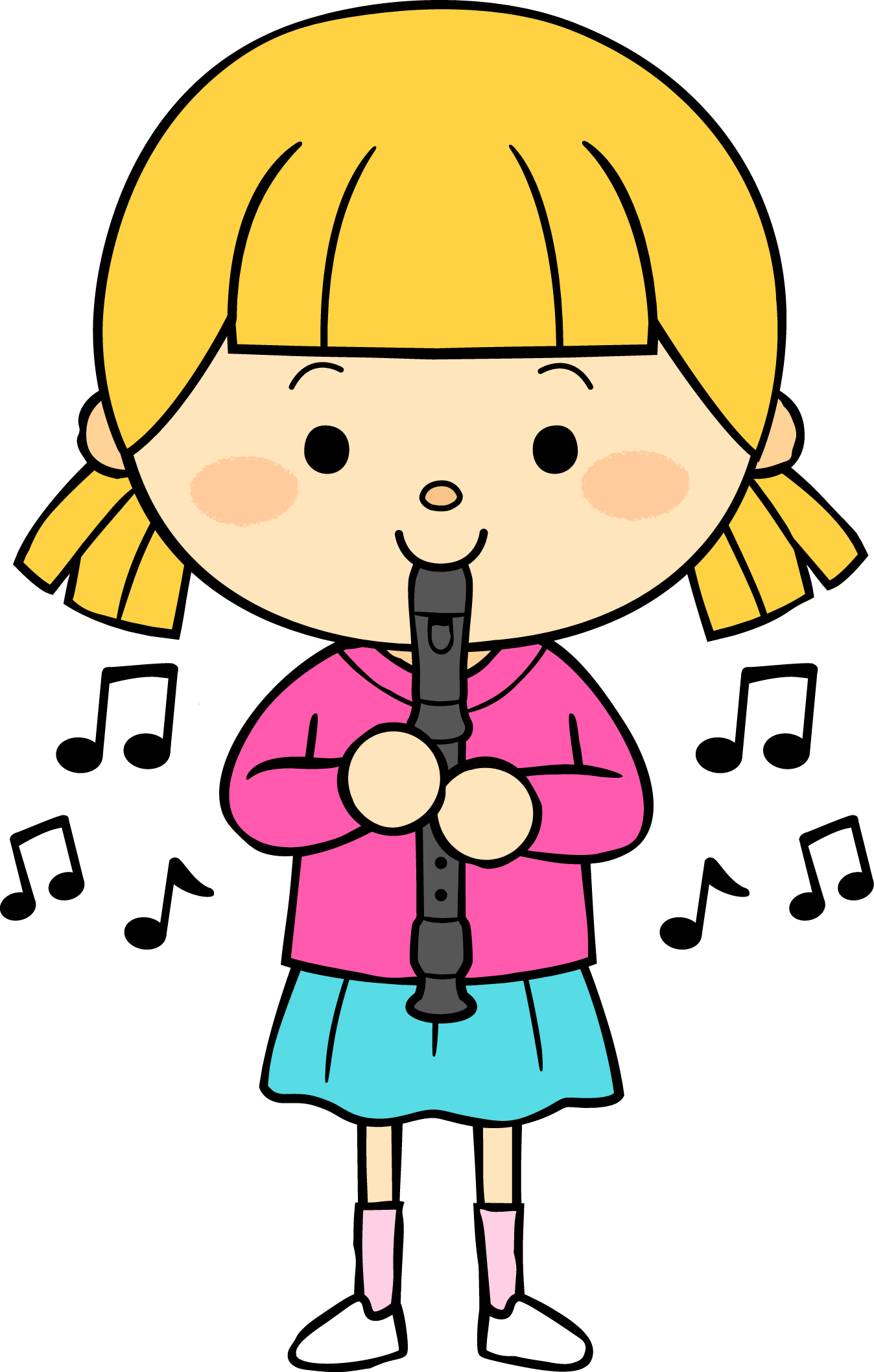 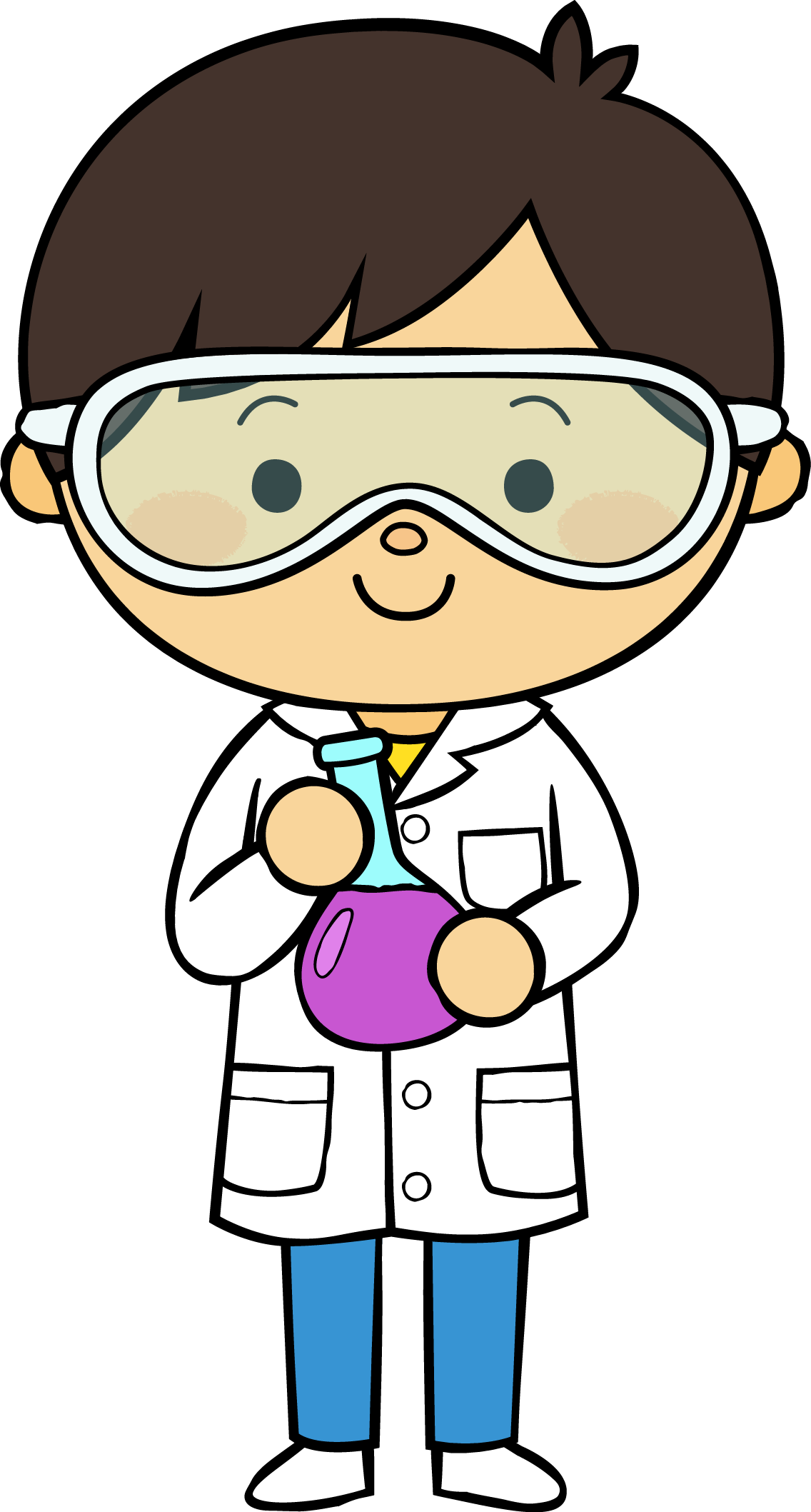 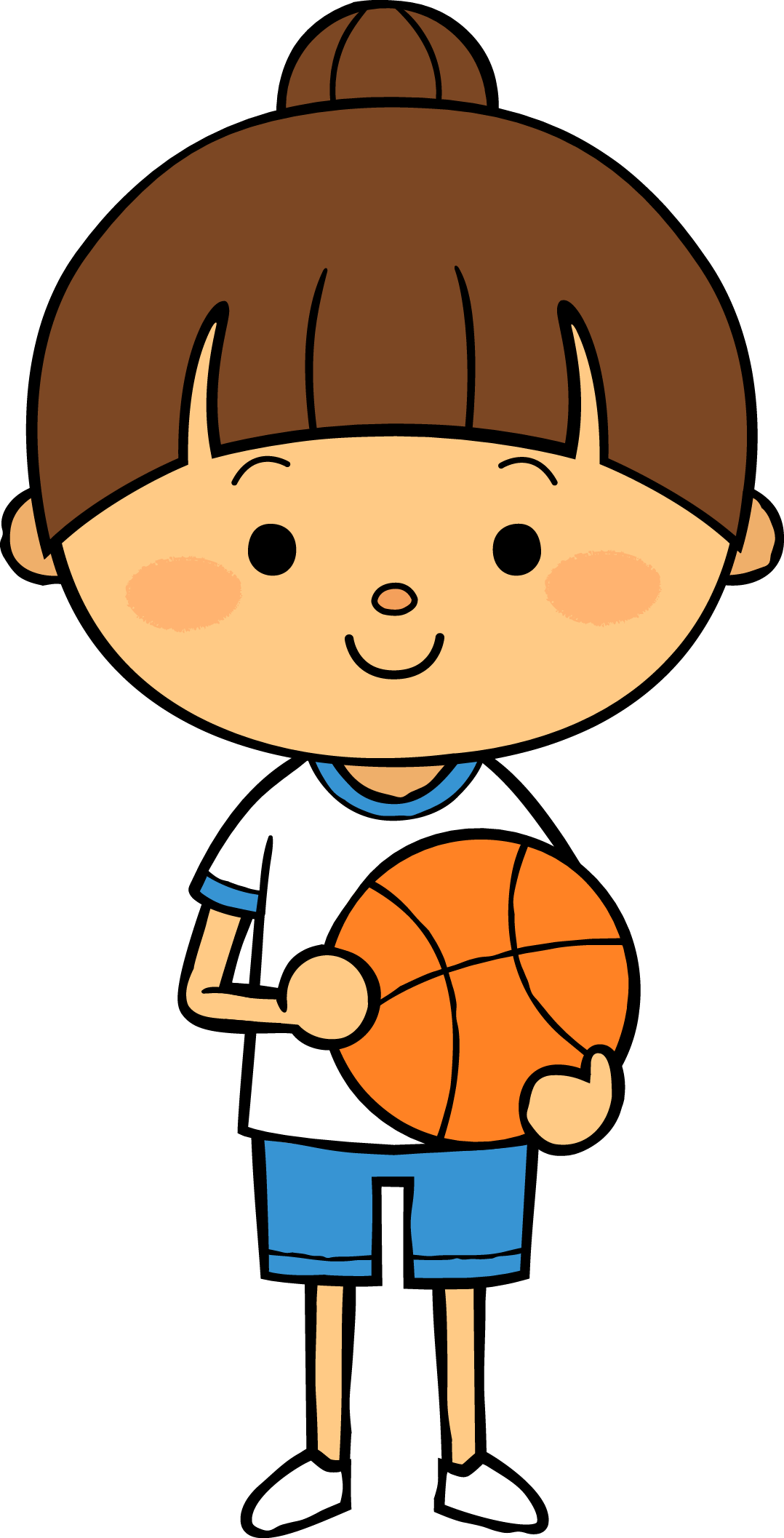 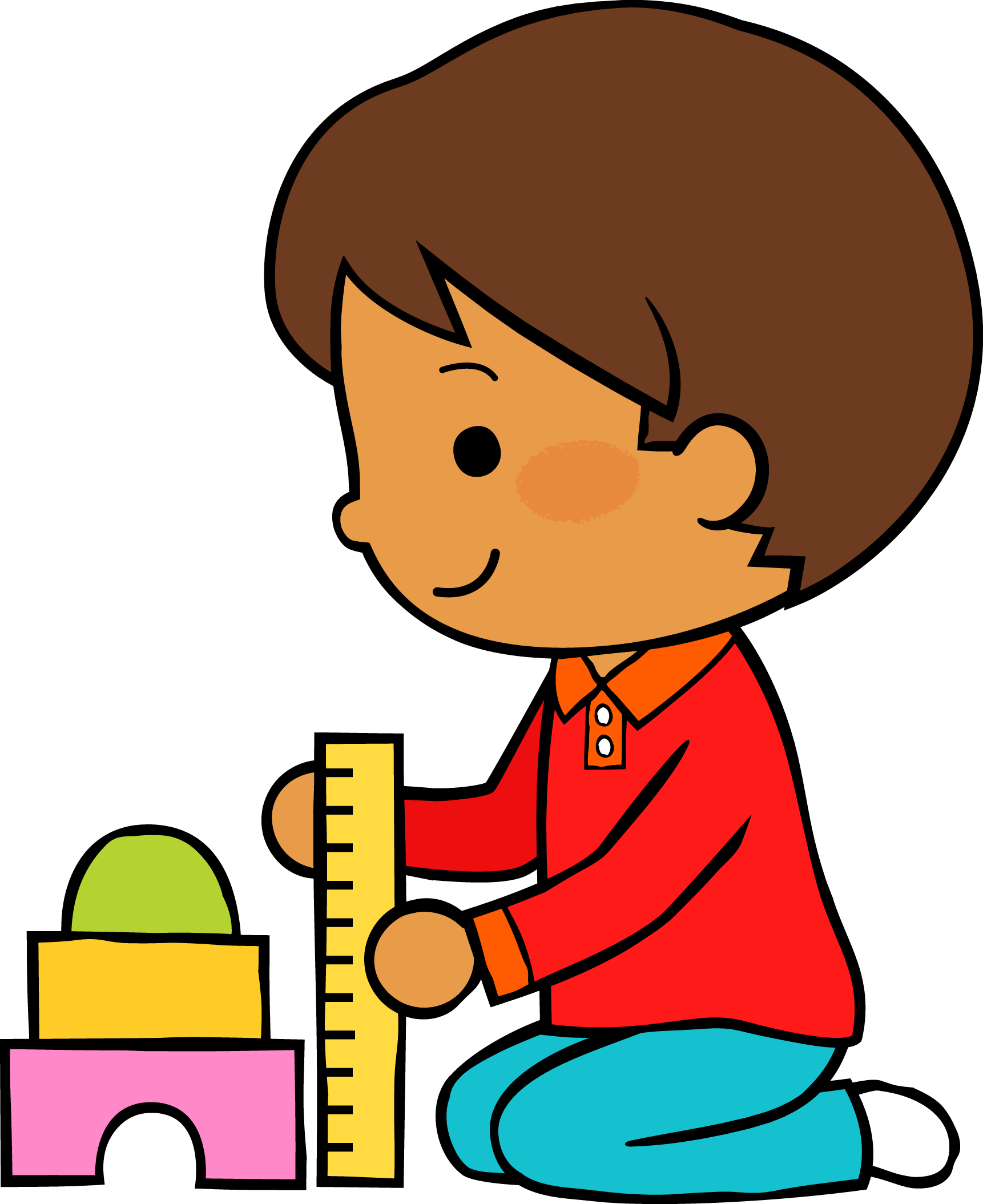 05
17
2021
M
M
J
V
L
Situación de Aprendizaje: Lo puedo hacer.
Autoevaluación
Manifestaciones de los alumnos
Aspectos de la planeación didáctica
Campos de formación y/o áreas de desarrollo personal y social a favorecer
Pensamiento 
matemático
Lenguaje y
comunicación
Exploración del mundo natural y social
Educación 
Física
Educación Socioemocional
Artes
La jornada de trabajo fue:
Exitosa
Buena
Regular
Mala
Observaciones
La clase fue muy llamativa para los niños, respondieron a cada cuestionamiento, el material era llamativo y suficiente para favorecer el aprendizaje.
Logro de los aprendizajes esperados 
      Materiales educativos adecuados
       Nivel de complejidad adecuado 
       Organización adecuada
       Tiempo planeado correctamente
       Actividades planeadas conforme a lo planeado
Interés en las actividades
Participación de la manera esperada
Adaptación a la organización establecida
Seguridad y cooperación al realizar las actividades
Todos   Algunos  Pocos   Ninguno
Rescato los conocimientos previos
Identifico y actúa conforme a las necesidades e intereses de los alumnos  
Fomento la participación de todos los alumnos 
Otorgo consignas claras
Intervengo adecuadamente
Fomento la autonomía de los alumnos
Si            No
Logros
Dificultades
Se logro que todos tomaran su videollamada, participaran, aprendieran e interactuaran aun mas.
Hubo solo cierta dificultad al momento de poner un video.
La rutinas en los niños 
Todas las familias necesitan rutinas. Las rutinas ayudan a organizar la vida y a evitar a que se vuelva muy caótica. Los niños prosperan mejor cuando las rutinas son habituales, predecibles y constantes.
Uno de los retos más grandes de la familias es establecer rutinas cómodas y eficaces que mantengan un buen equilibrio entre el desorden y la confusión que pueden ocurrir si no se establecen, y entre la rigidez y el tedio que suelen sobrevenir cuando hay demasiada estructura y reglamentación: cuando no se le brindan a los niños opciones ni un poco de flexibilidad.
Los niños necesitan seguir una rutina para sentirse seguros y tranquilos en su ambiente. Esta rutina establece horarios, pero además los hábitos repetitivos ayudan a construir un equilibrio emocional que les proporciona un mecanismo importantísimo para su educación y para la construcción de su personalidad. La repetición de los actos cotidianos forman hábitos y la repetición de los hábitos forman virtudes, por eso son tan importantes, pero veámoslo con más detalles.
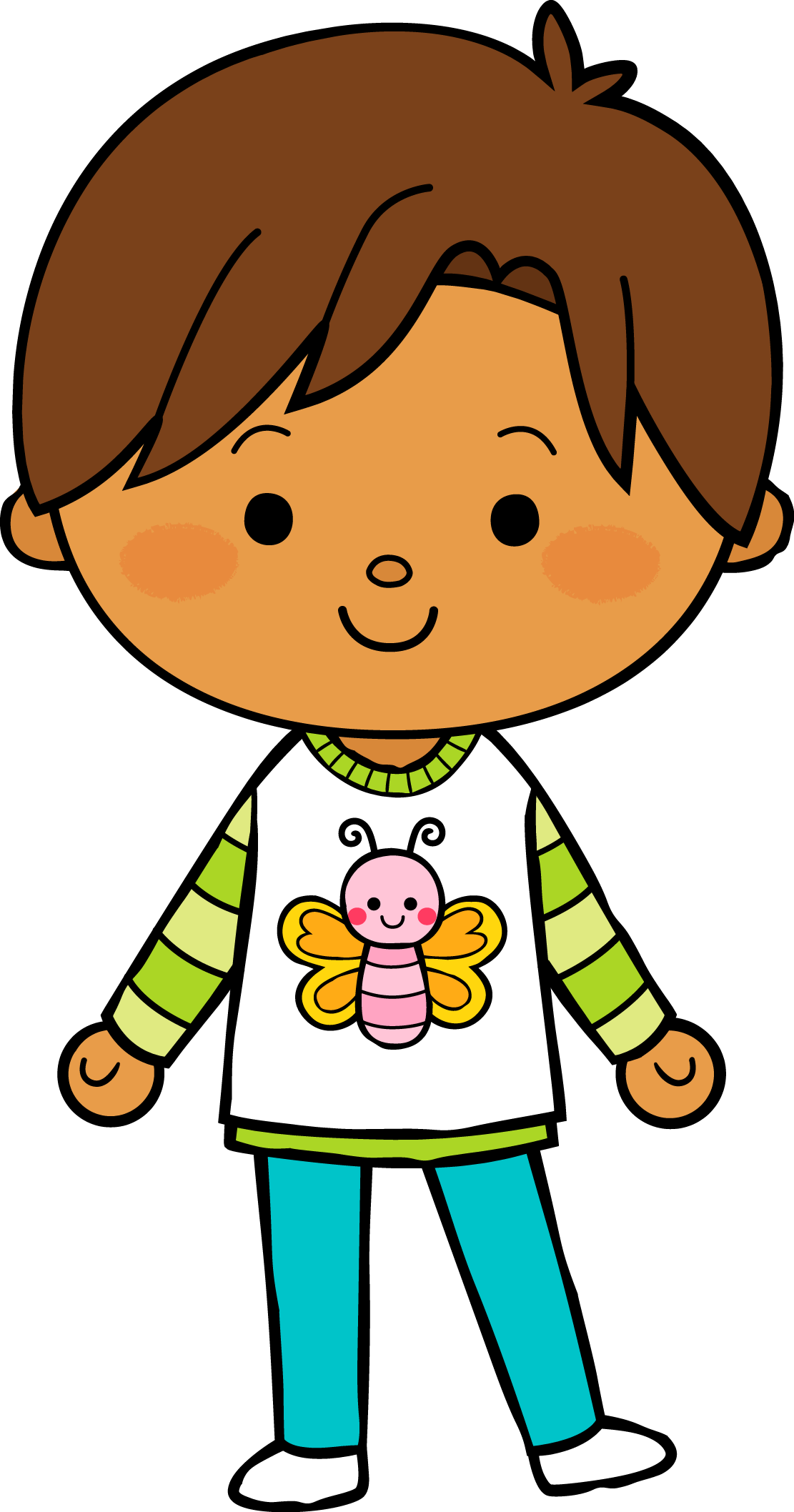 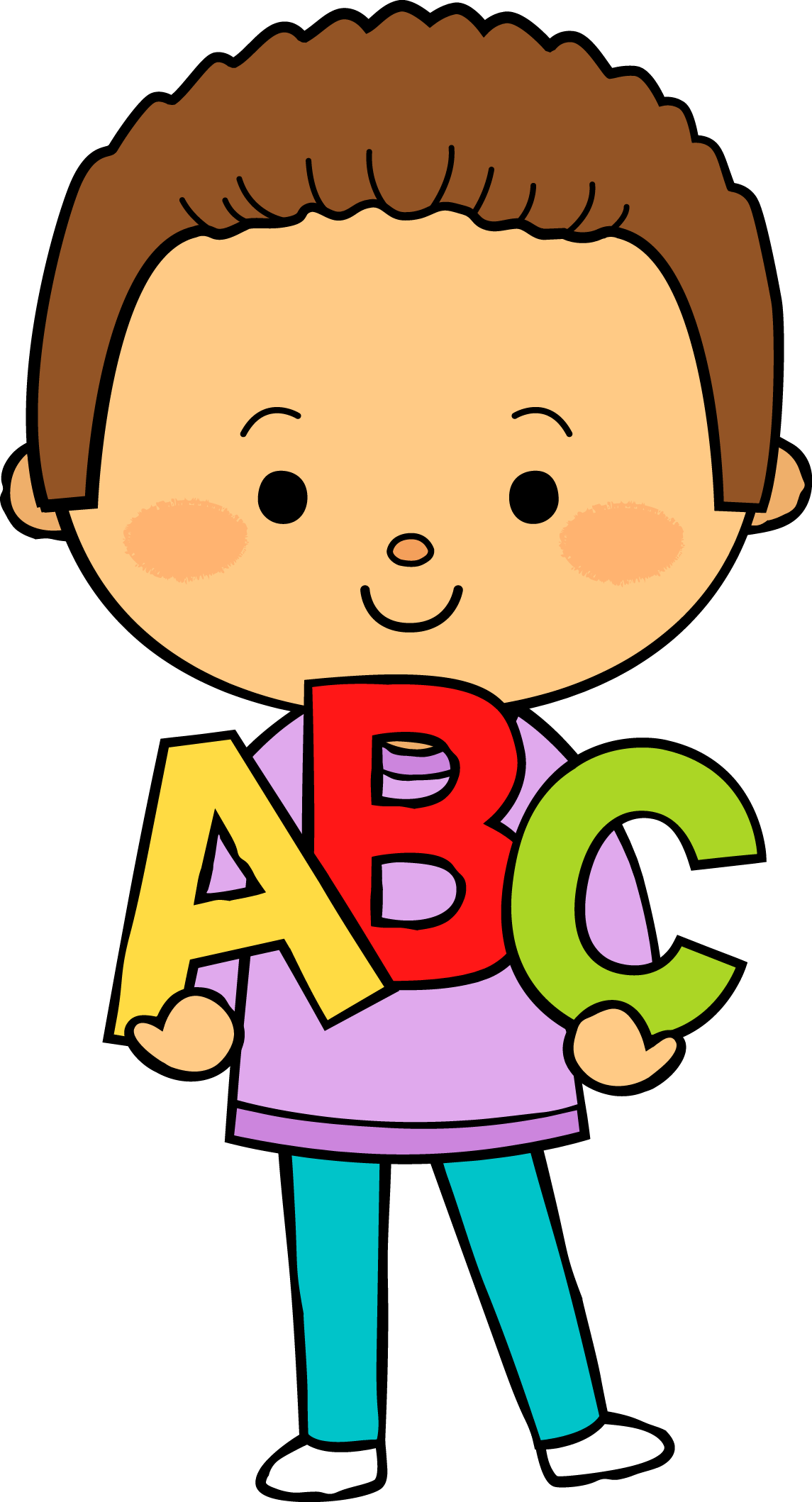 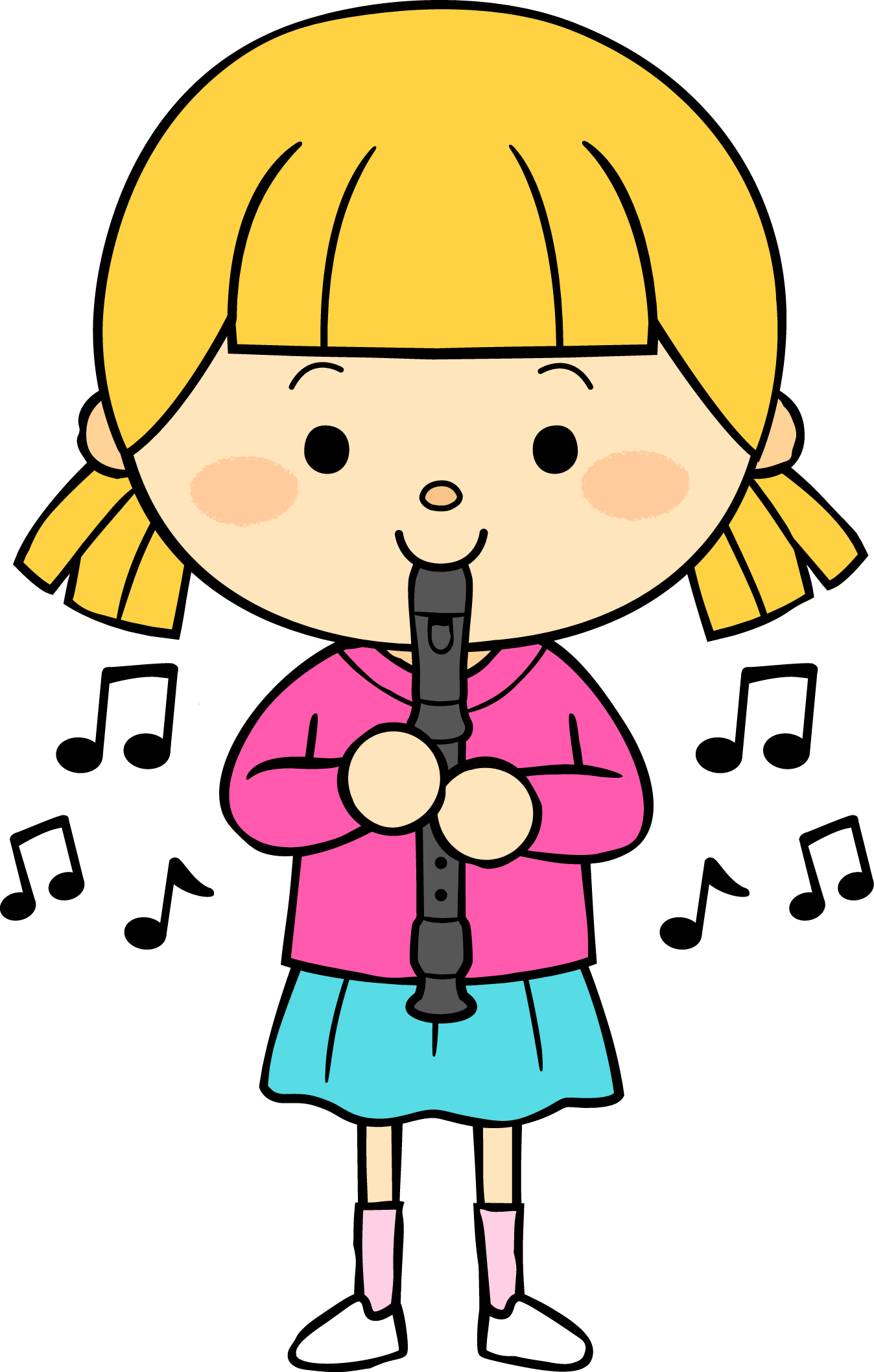 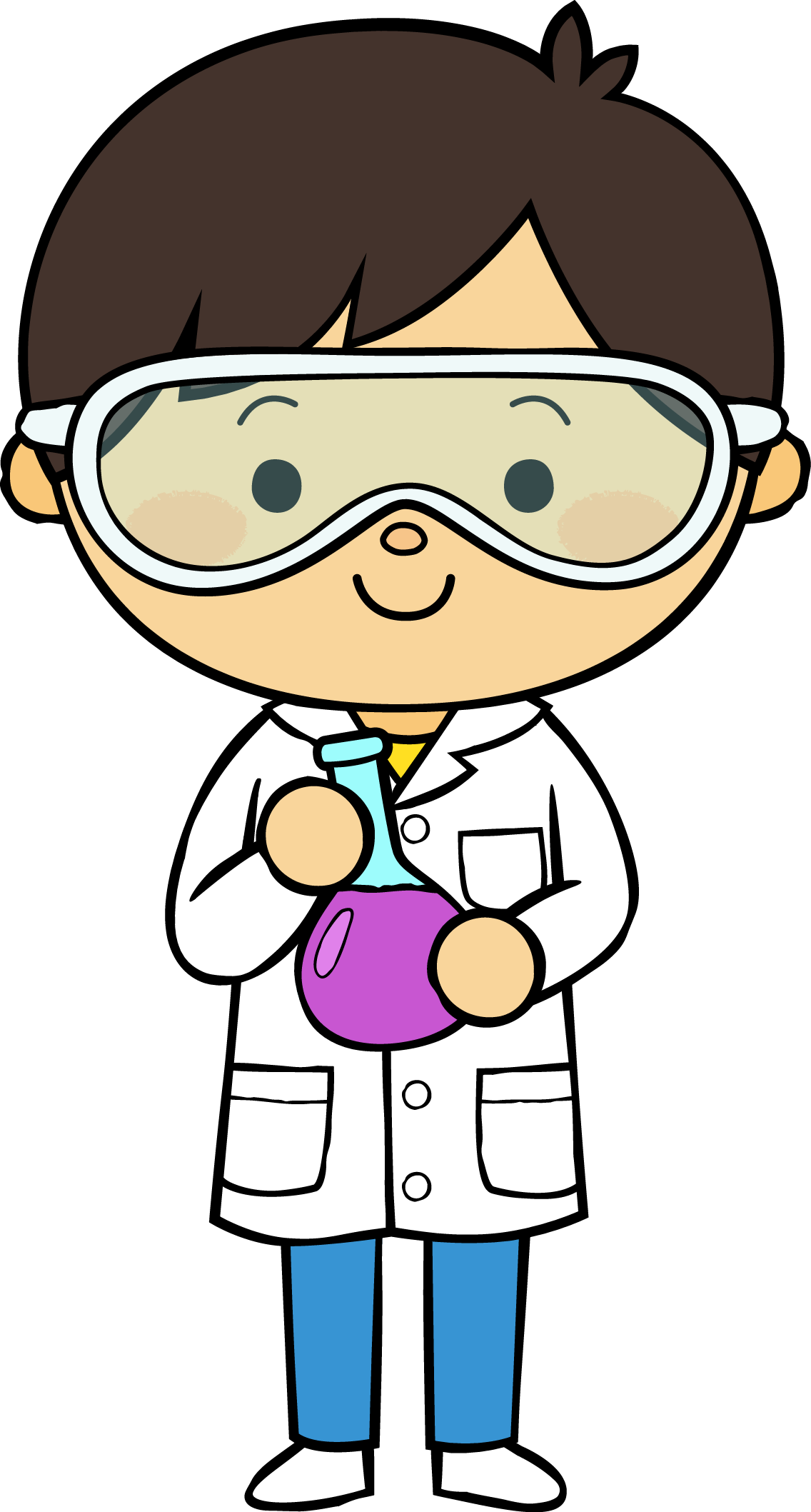 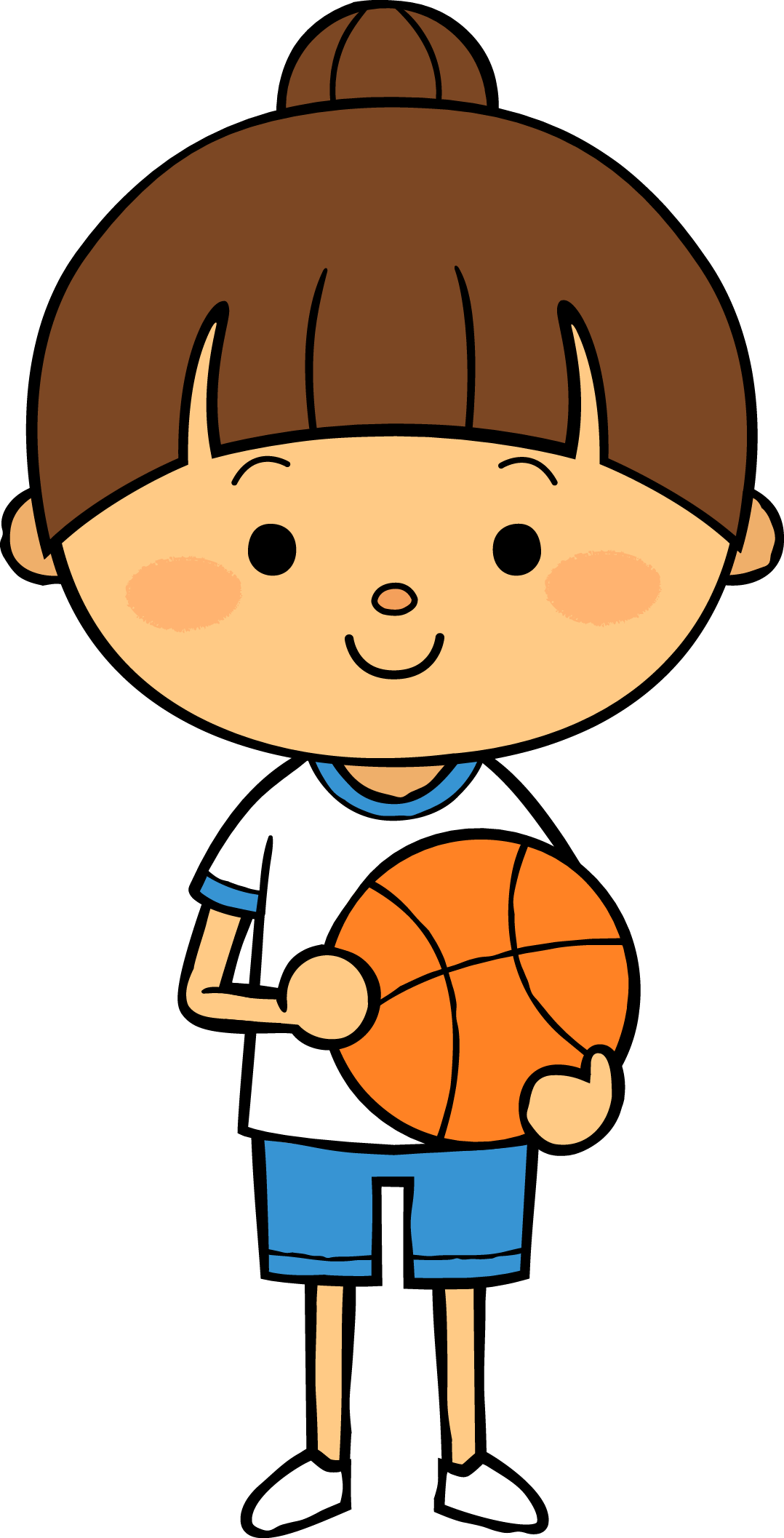 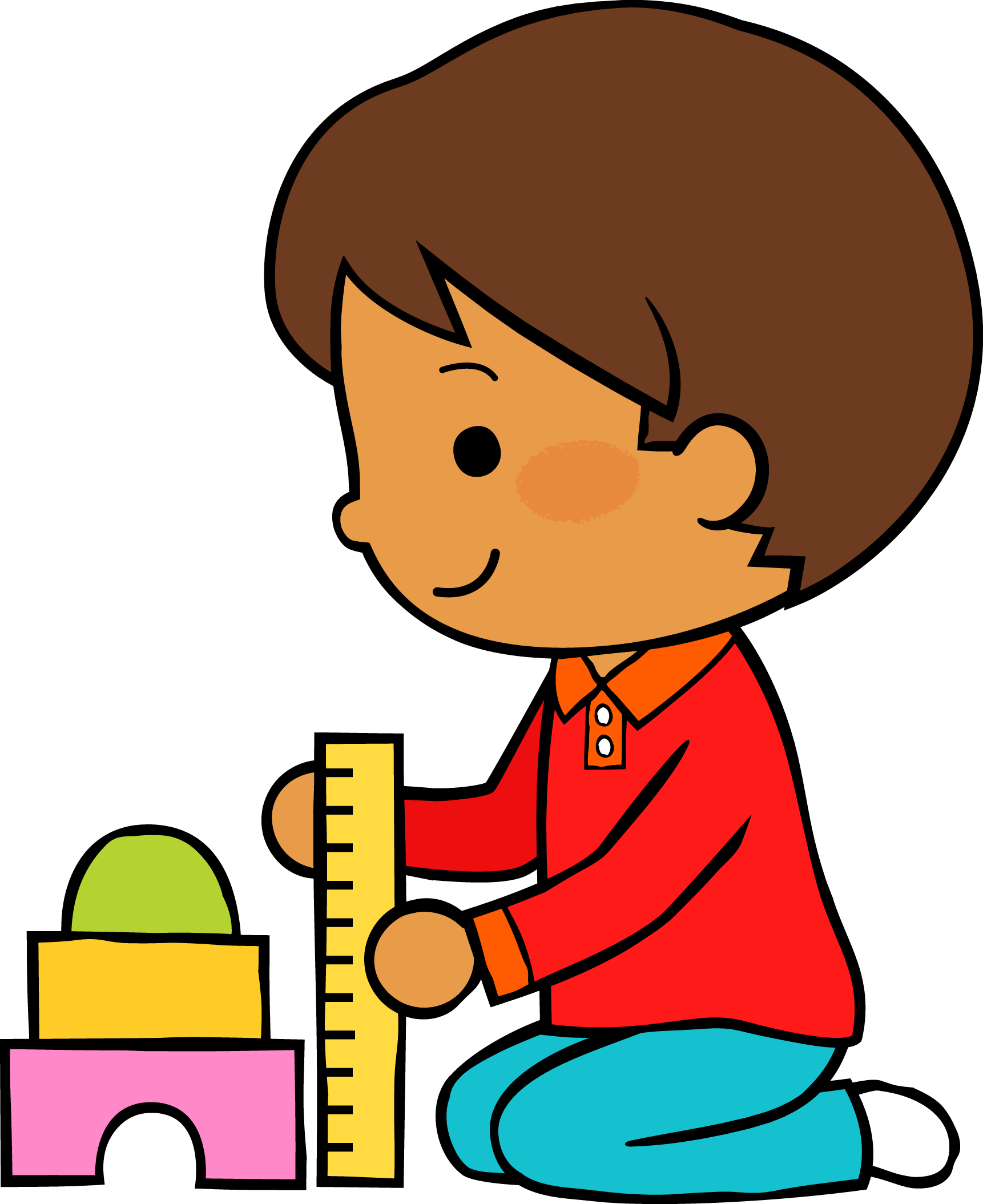 05
18
2021
M
M
J
V
L
Situación de Aprendizaje: Contaminación acústica.
¿Cuántos faltan para…?
Aspectos de la planeación didáctica
Autoevaluación
Manifestaciones de los alumnos
Campos de formación y/o áreas de desarrollo personal y social a favorecer
Pensamiento 
matemático
Lenguaje y
comunicación
Exploración del mundo natural y social
Educación 
Física
Educación Socioemocional
Artes
La jornada de trabajo fue:
Exitosa
Buena
Regular
Mala
Observaciones
La actividad fue la adecuada para favorecer los aprendizajes de hoy, muy llamativa para ellos.
Logro de los aprendizajes esperados 
      Materiales educativos adecuados
       Nivel de complejidad adecuado 
       Organización adecuada
       Tiempo planeado correctamente
       Actividades planeadas conforme a lo planeado
Interés en las actividades
Participación de la manera esperada
Adaptación a la organización establecida
Seguridad y cooperación al realizar las actividades
Todos   Algunos  Pocos   Ninguno
Rescato los conocimientos previos
Identifico y actúa conforme a las necesidades e intereses de los alumnos  
Fomento la participación de todos los alumnos 
Otorgo consignas claras
Intervengo adecuadamente
Fomento la autonomía de los alumnos
Si            No
Logros
Dificultades
Se logro alcanzar los aprendizajes esperados, se fomento la buena comunicación además de un ambiente de seguridad para una mejor participación, la actividad ayudo a que fuera una clase dinámica.
Hubo cierta dificultad al compartir pantalla, por lo que me desespere un poco, un niño comenzó a llorar porque ya estaba cansado y me paralice un poco pero con su mama le mande una imagen de disculpa y buenas palabras para el alumno. Aun así al final de la clase también se logro ponerlo feliz.
La educación ambiental en preescolar. 
La educación ambiental es un proceso integral que más que proporcionar información sobre el entorno y su problemática, busca crear procesos de reflexión acerca de cómo nuestros hábitos y acciones diarias impactan de manera positiva o negativa el ambiente, derivando en la toma de responsabilidad y la consecuente acción.
Es un proceso que dura toda la vida, ya que vivimos en un mundo de constantes cambio y es necesario comenzar con esto desde temprana edad con el fin de hacerlo parte de la vida cotidiana de cada individuo. En los niños es recomendable que la educación ambiental se enfoque en el conocimiento de la naturaleza con experiencias vivenciales, en espacios naturales que los hagan sentir parte del medio en el que se desarrollan, creando empatía con los seres vivos que les rodean, despertando así el deseo de preservarlos.
Sin embargo, se ha hecho necesario que el proceso de interacción con la naturaleza, sea controlado, de manera que en el proceso de conocimiento y reflexión no pongamos en riesgo ni al  hábitat, ni a las personas que participan en la experiencia, especialmente cuando se trata de niños. Para esto, los acuarios, delfinarios o hábitats para nado con delfines, zoológicos y viveros, son herramientas educativas que nos proveen de experiencias de manera segura y proveen un acervo cultural invaluable al invertir una gran cantidad de recursos en labores de investigación que de otra manera sería muy difícil de lograr.
De acuerdo con la UNESCO, la educación ambiental para niños tiene los siguientes objetivos: 
Crear conciencia en los pequeños de los problemas ambientales y mostrarse sensibles ante ellos.
Fomentar el interés en la participación y mejora del medio ambiente.
Desarrollar la capacidad de los pequeños de informarse acerca de cosas que no saben del medio de les rodea.
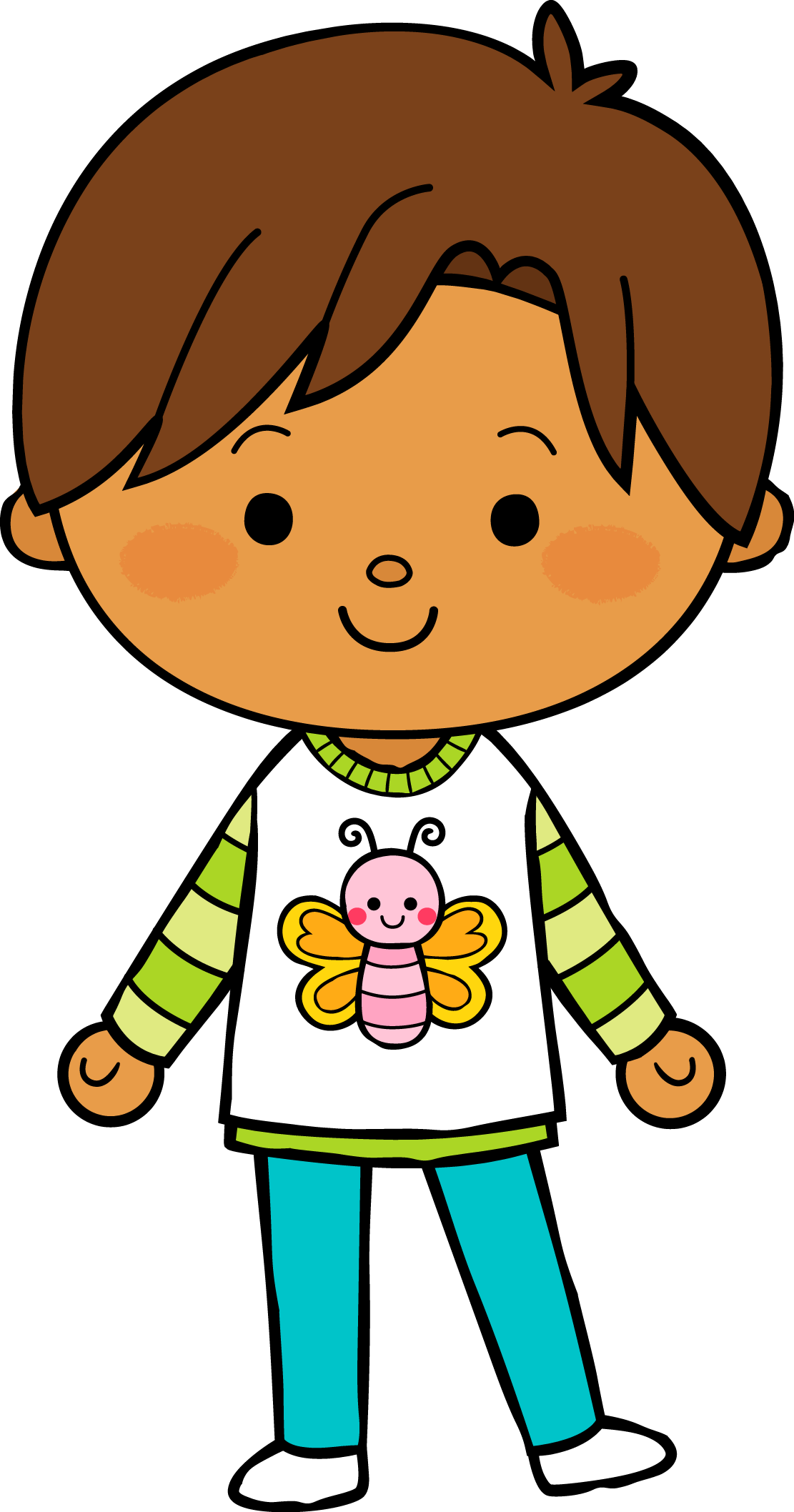 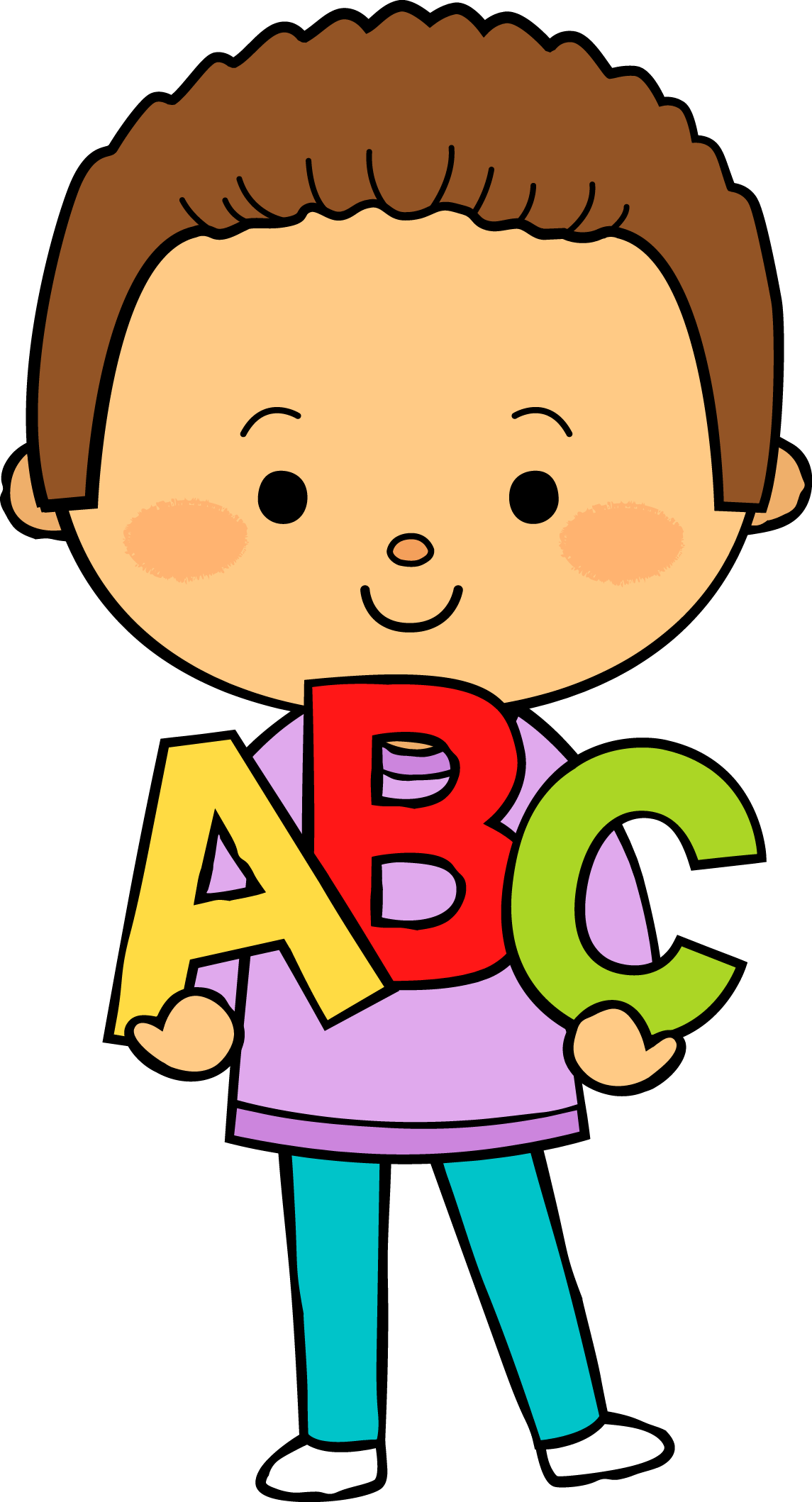 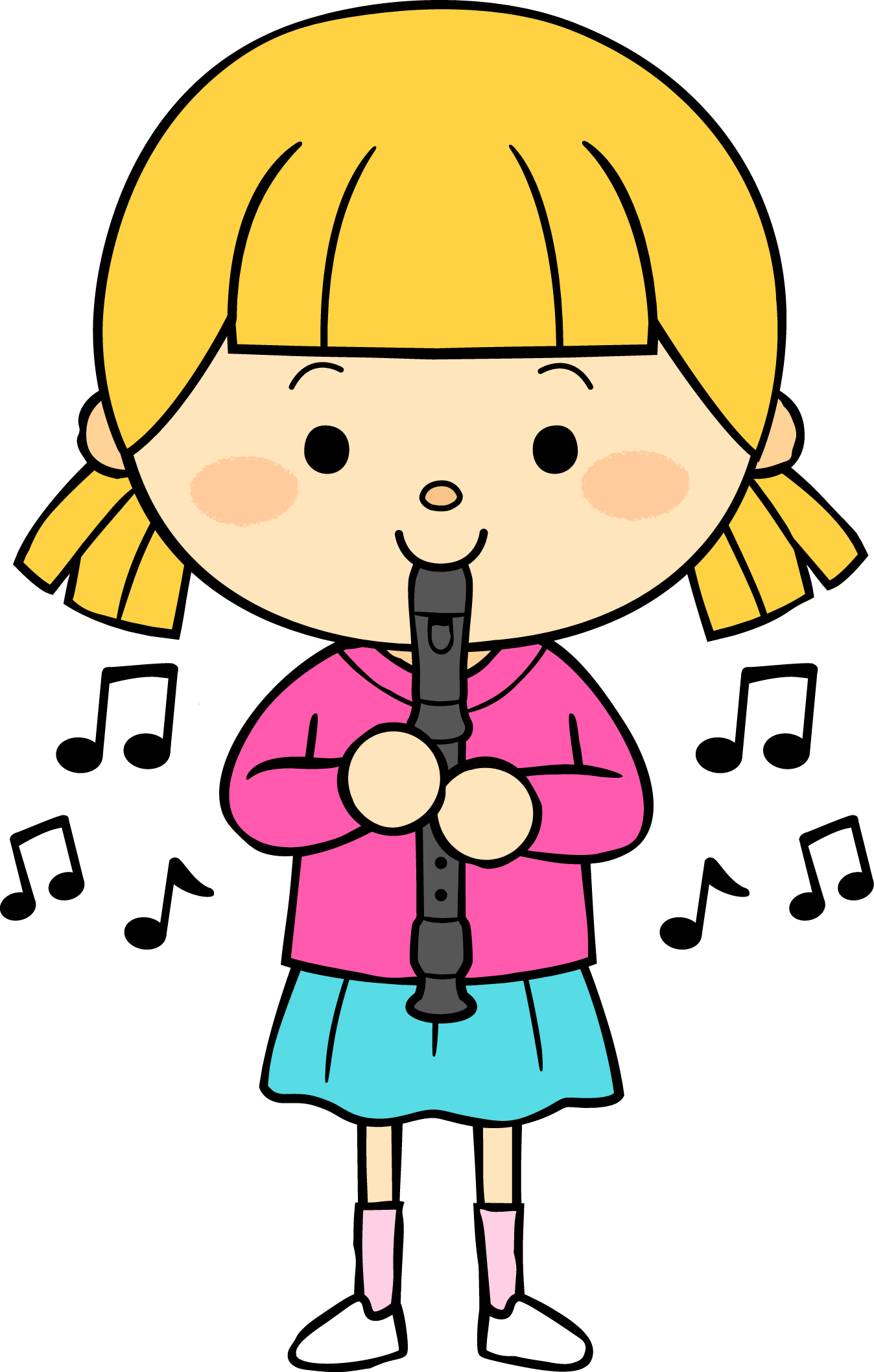 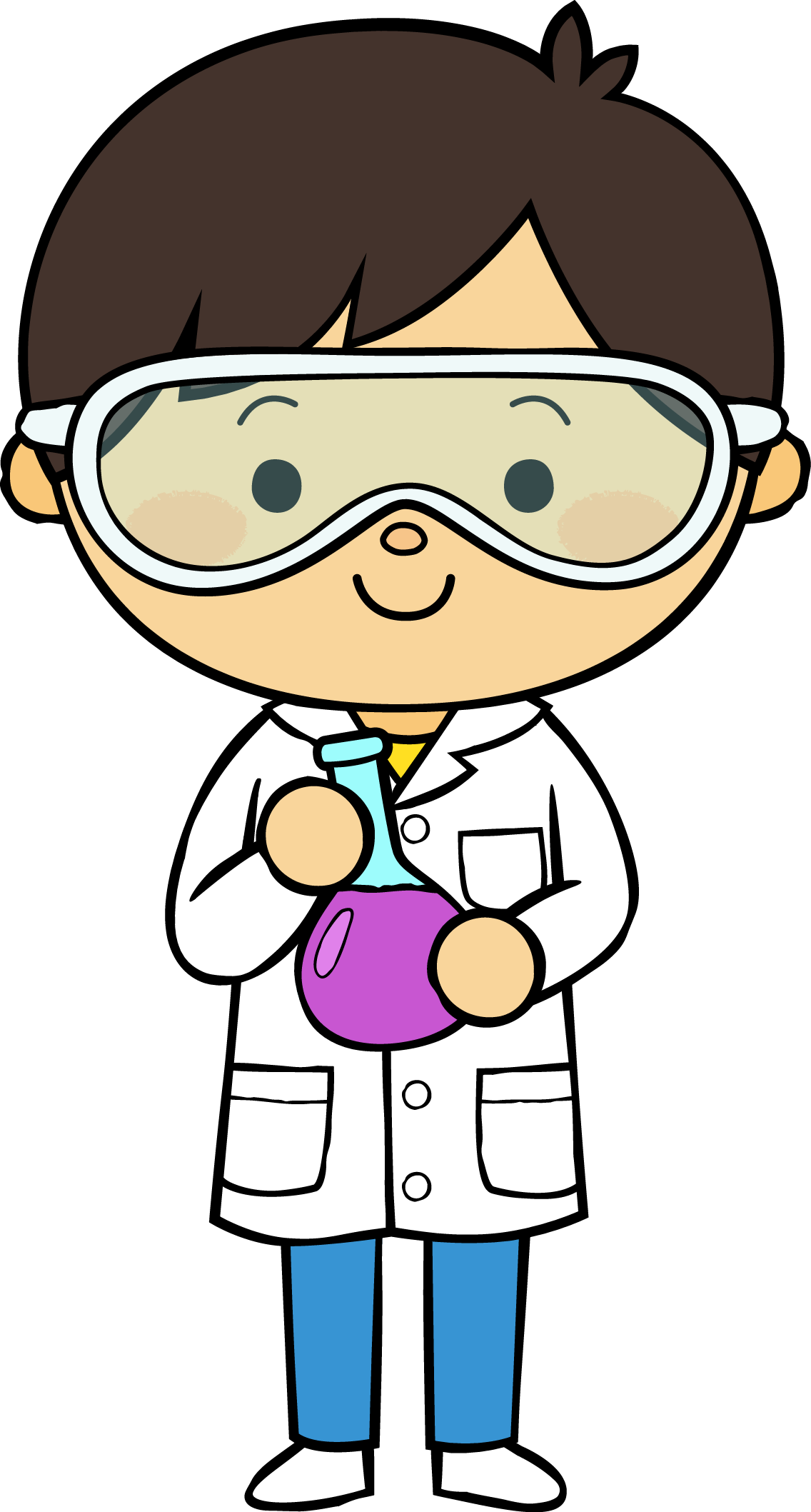 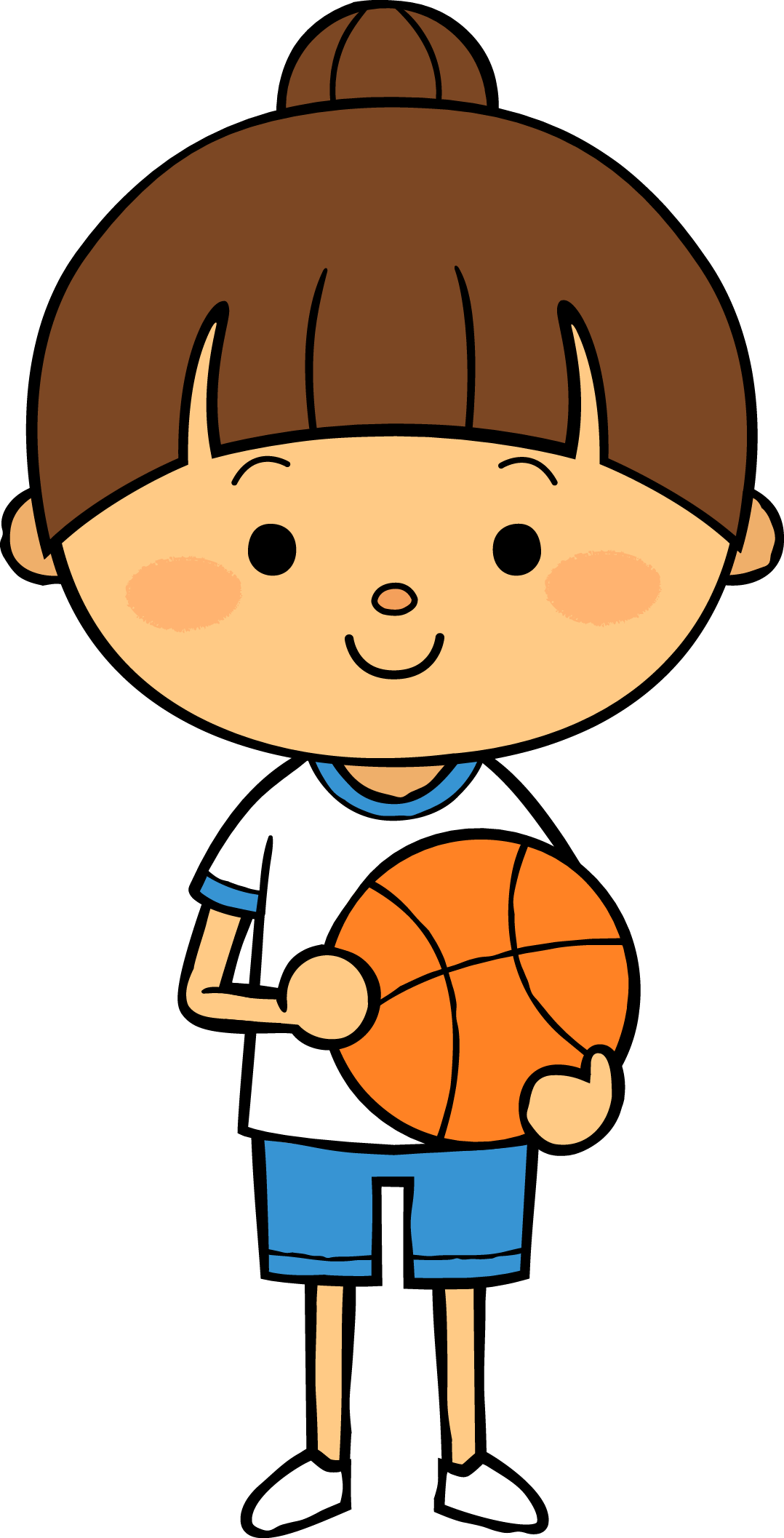 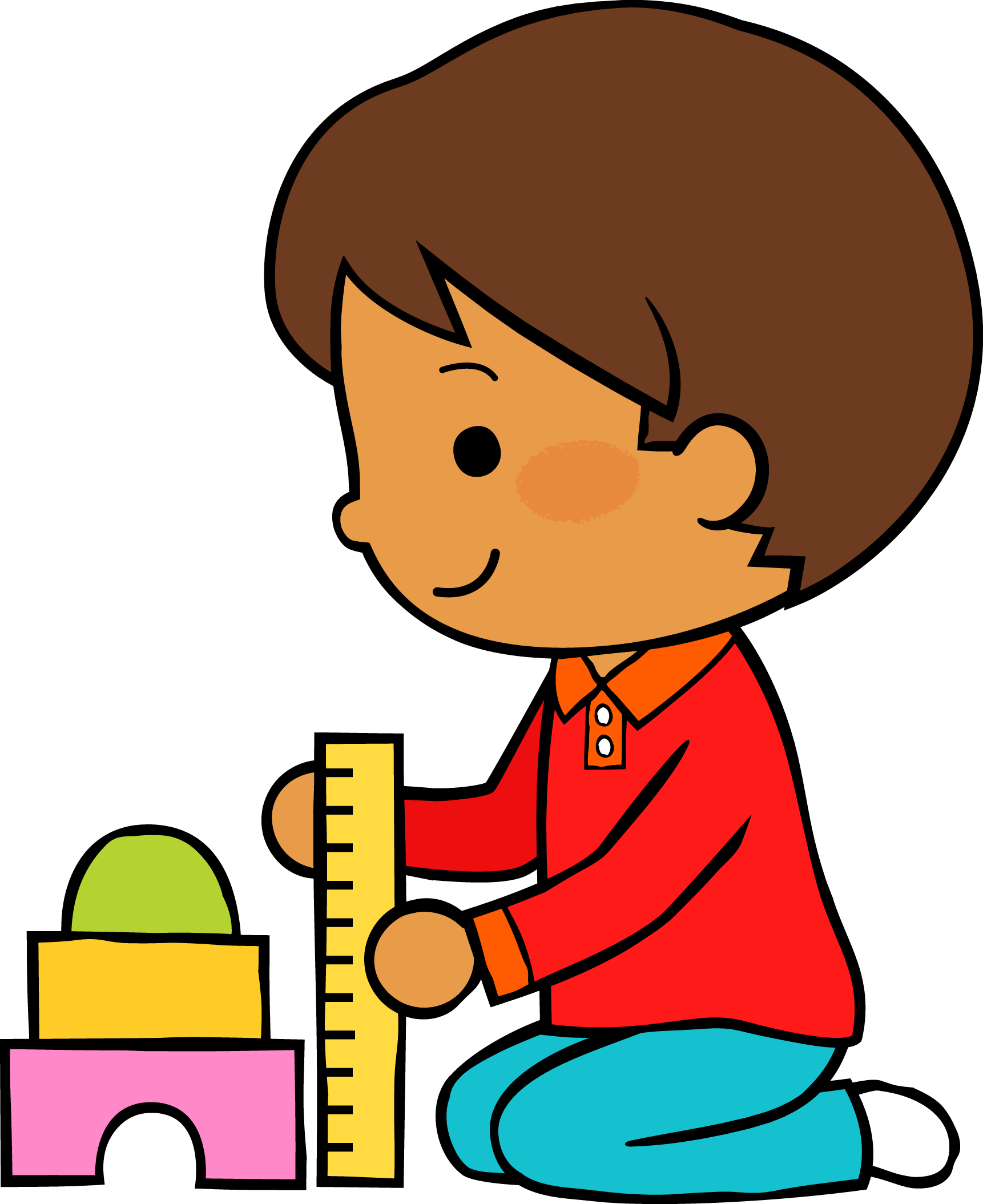 05
18
2021
M
M
J
V
L
Situación de Aprendizaje: Recitamos poemas.
Aspectos de la planeación didáctica
Autoevaluación
Manifestaciones de los alumnos
Campos de formación y/o áreas de desarrollo personal y social a favorecer
Pensamiento 
matemático
Lenguaje y
comunicación
Exploración del mundo natural y social
Educación 
Física
Educación Socioemocional
Artes
La jornada de trabajo fue:
Exitosa
Buena
Regular
Mala
Observaciones
La actividad fue muy entretenida para los niños, se logro el objetivo de comprender lo que es un poema y además recitar uno.
Logro de los aprendizajes esperados 
      Materiales educativos adecuados
       Nivel de complejidad adecuado 
       Organización adecuada
       Tiempo planeado correctamente
       Actividades planeadas conforme a lo planeado
Interés en las actividades
Participación de la manera esperada
Adaptación a la organización establecida
Seguridad y cooperación al realizar las actividades
Todos   Algunos  Pocos   Ninguno
Rescato los conocimientos previos
Identifico y actúa conforme a las necesidades e intereses de los alumnos  
Fomento la participación de todos los alumnos 
Otorgo consignas claras
Intervengo adecuadamente
Fomento la autonomía de los alumnos
Si            No
Logros
Dificultades
Se mejoro el lenguaje de los niños con ayuda del poema, comprendieron lo que quería decir su respectivo poema y además se logro mucha mas seguridad en los niños.
Se considera que este día no hubo dificultades en ningún aspecto.
La poesía en el preescolar 

Muchos niños prefieren los clásicos cuentos infantiles pero la poesía también es una excelente herramienta para estimular el aprendizaje, mejorar el vocabulario y fortalecer los vínculos afectivos. De hecho, la poesía infantil es mucho más que un entretenimiento, es un recurso educativo que estimula el desarrollo emocional, cognitivo y comunicativo, a la vez que potencia la adquisición de nuevos conocimientos y valores estéticos.
Se ha podido apreciar que, en comparación con los niños que crecen escuchando solo cuentos infantiles, aquellos que disfrutan de la poesía desarrollan mejores habilidades lingüísticas y cognitivas y tienen una expresión corporal más espontánea. Sin embargo, estas no son las únicas ventajas de la poesía para los niños, hay muchas más.
Muchos padres piensan que la poesía es simplemente una forma de expresión más bonita pero en realidad es mucho más que eso. La poesía también es estética, ritmo, creatividad, imaginación y conocimiento. La poesía no solo entretiene a los niños sino que estimula su desarrollo.
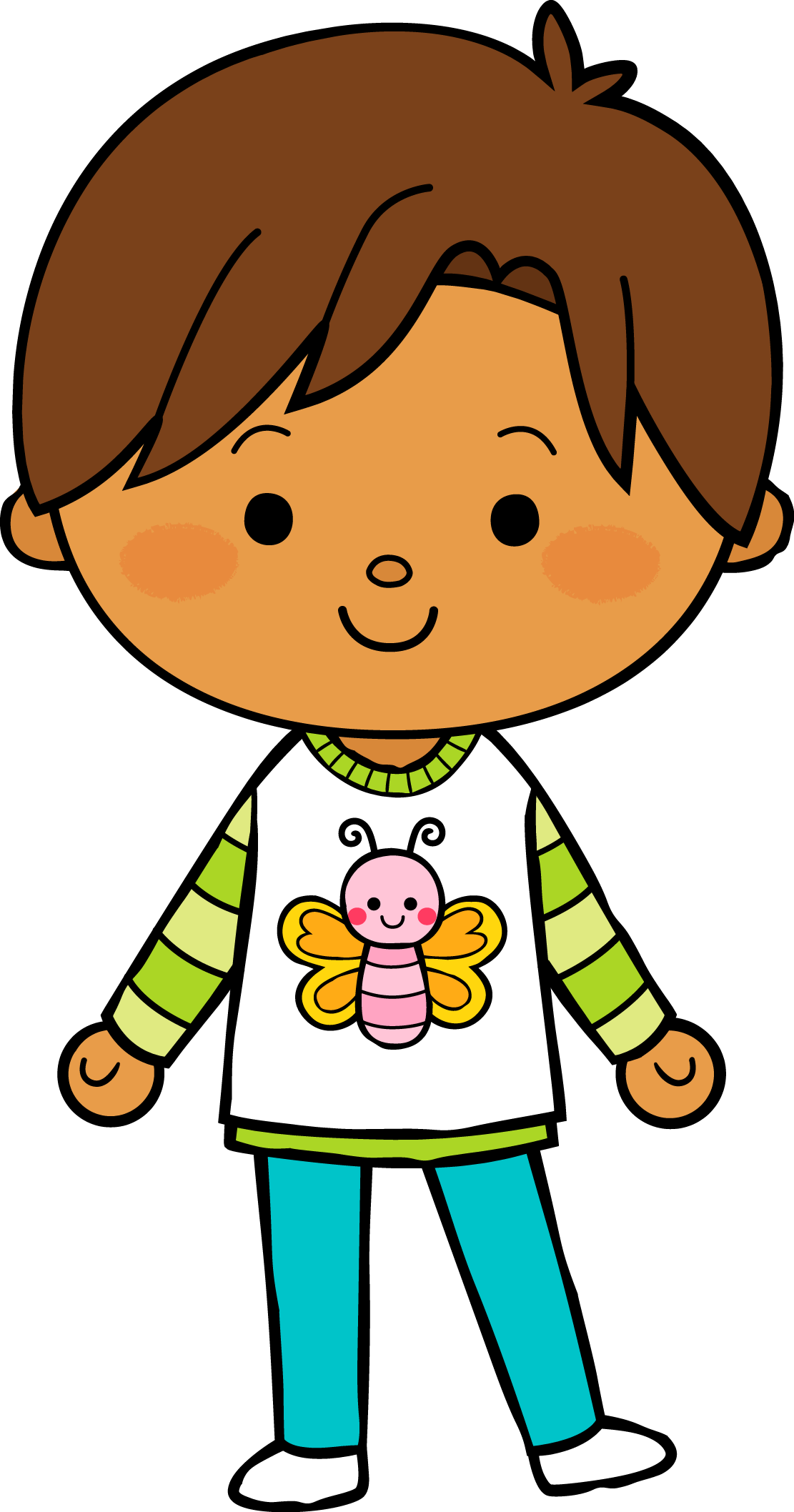 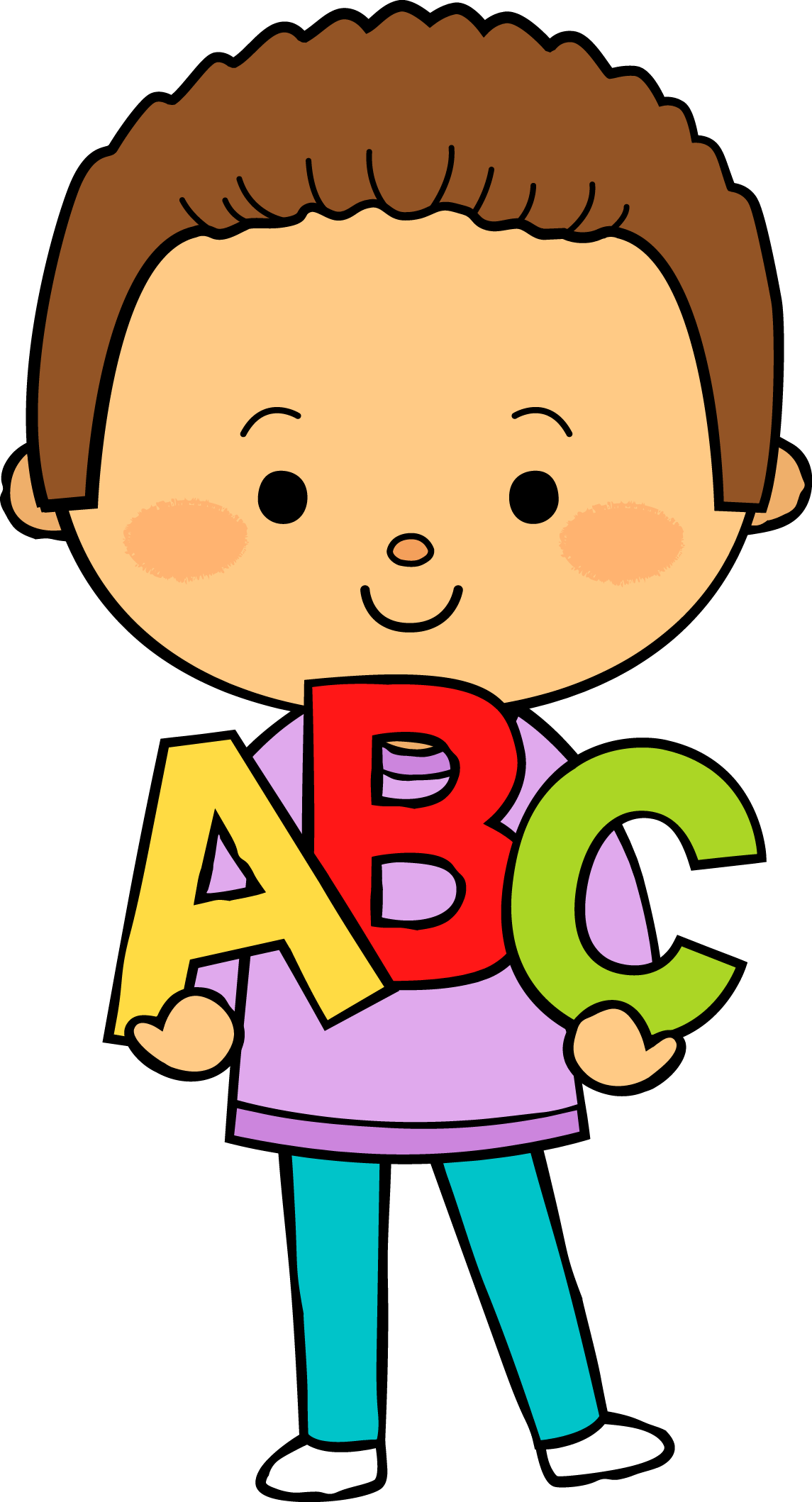 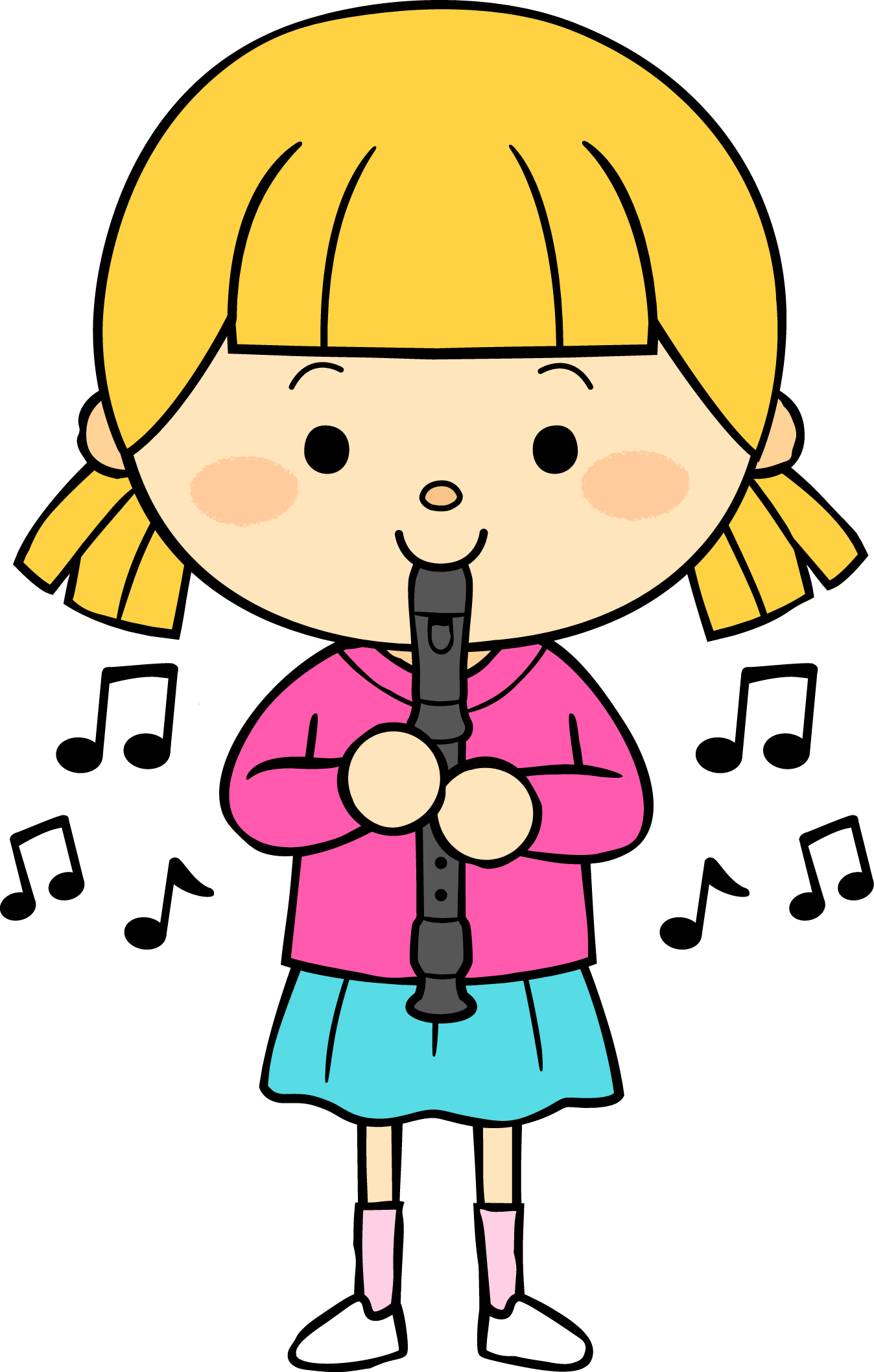 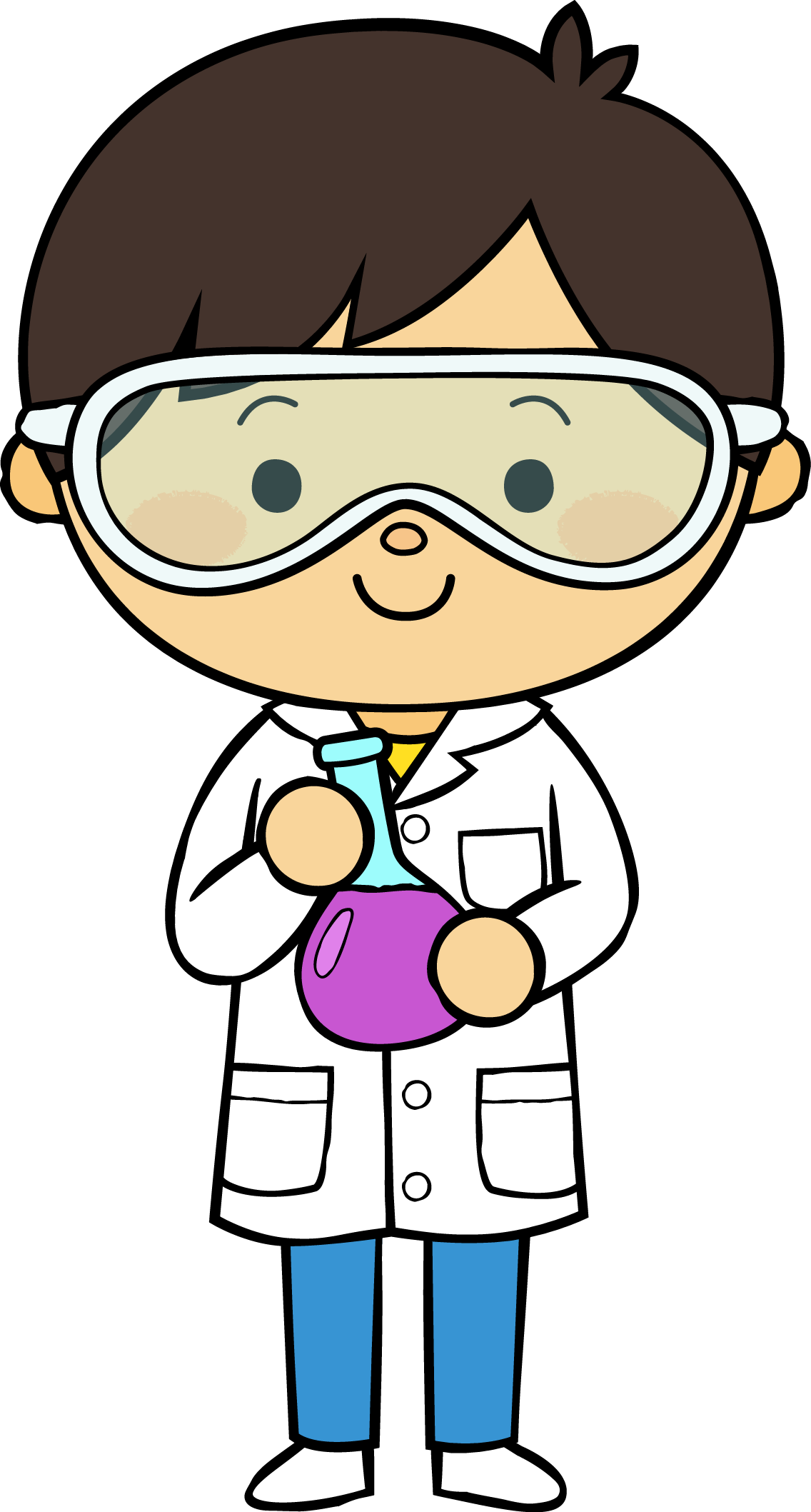 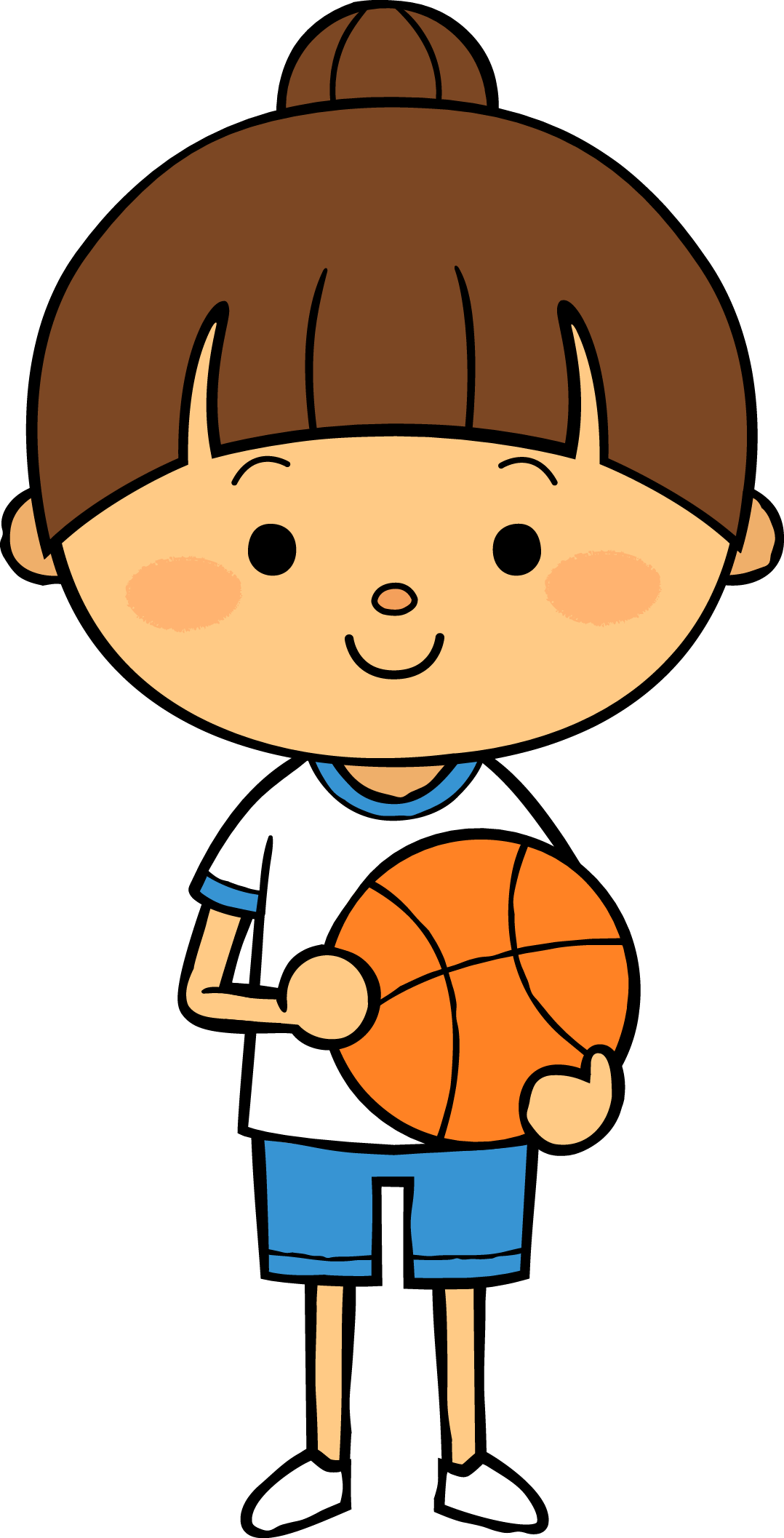 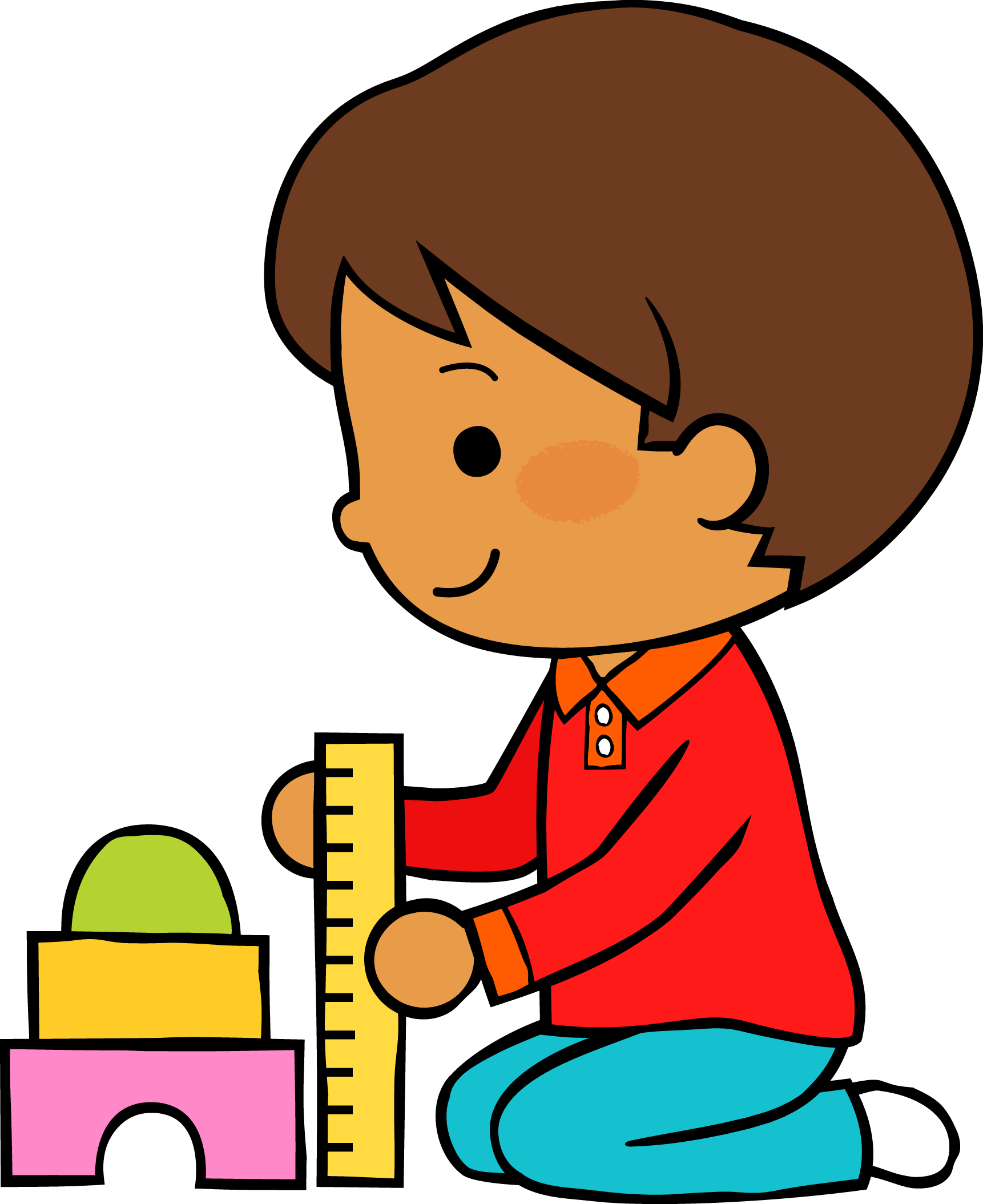 05
18
2021
M
M
J
V
L
Situación de Aprendizaje: Escribo mi nombre.
Aspectos de la planeación didáctica
Autoevaluación
Manifestaciones de los alumnos
Campos de formación y/o áreas de desarrollo personal y social a favorecer
Pensamiento 
matemático
Lenguaje y
comunicación
Exploración del mundo natural y social
Educación 
Física
Educación Socioemocional
Artes
La jornada de trabajo fue:
Exitosa
Buena
Regular
Mala
Observaciones
La actividad logro el fomento de los aprendizajes, todos se mostraron interesados y entretenidos.
Logro de los aprendizajes esperados 
      Materiales educativos adecuados
       Nivel de complejidad adecuado 
       Organización adecuada
       Tiempo planeado correctamente
       Actividades planeadas conforme a lo planeado
Interés en las actividades
Participación de la manera esperada
Adaptación a la organización establecida
Seguridad y cooperación al realizar las actividades
Todos   Algunos  Pocos   Ninguno
Rescato los conocimientos previos
Identifico y actúa conforme a las necesidades e intereses de los alumnos  
Fomento la participación de todos los alumnos 
Otorgo consignas claras
Intervengo adecuadamente
Fomento la autonomía de los alumnos
Si            No
Logros
Dificultades
Se mejor la habilidad de explicar los temas a los niños, hubo una mejor intervención, no hubo dificultades en la videollamada.
No se logro conectar con todos los alumnos porque no todas las mamás se muestran dispuestas a cooperar.